Electronic Integration on Ariba Network<Supplier> with Canadian Pacific Railway
Speaker’s Name, SAP
Month 00, 2020
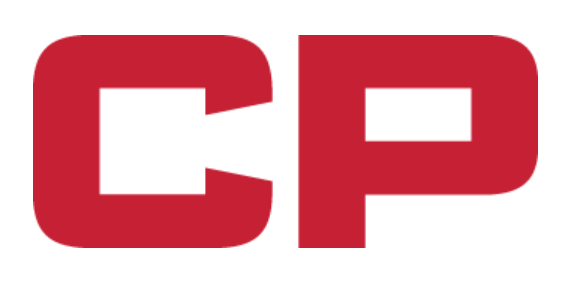 Agenda
Roles & Responsibilities – Project Team
What is Integration?
Current Status 
Project Scope
Project Scope Documents
Seller Integration Methodology
Project Life Cycle
Best Practices 
Timeline Milestones 
Challenges: Impacting Timeline
Project Governance
Transition To Support
Roles & Responsibilities – Project Team
Roles & Responsibilities – Project Team
What is integration?

PO Flip sellers
Standard Account Seller
Integrated sellers
Supplier
Standard Account
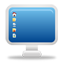 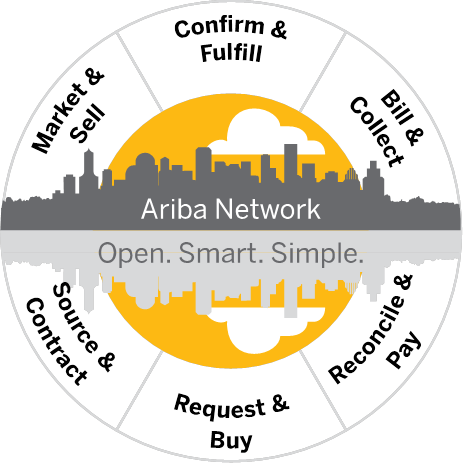 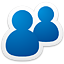 Manual Entry
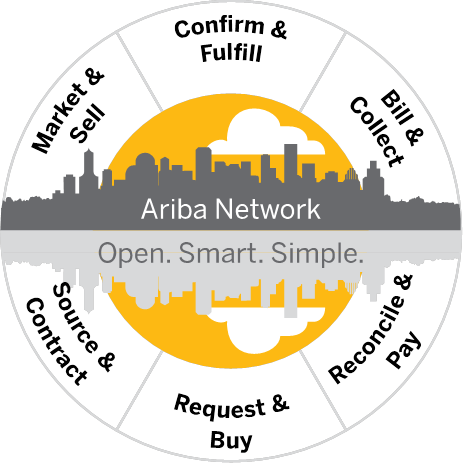 Supplier PO Flip
Customer
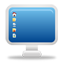 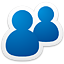 Manual Entry
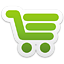 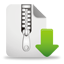 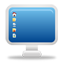 Supplier Integration
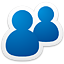 Machine to Machine
Integration
Current Status/ Scope
Current Status
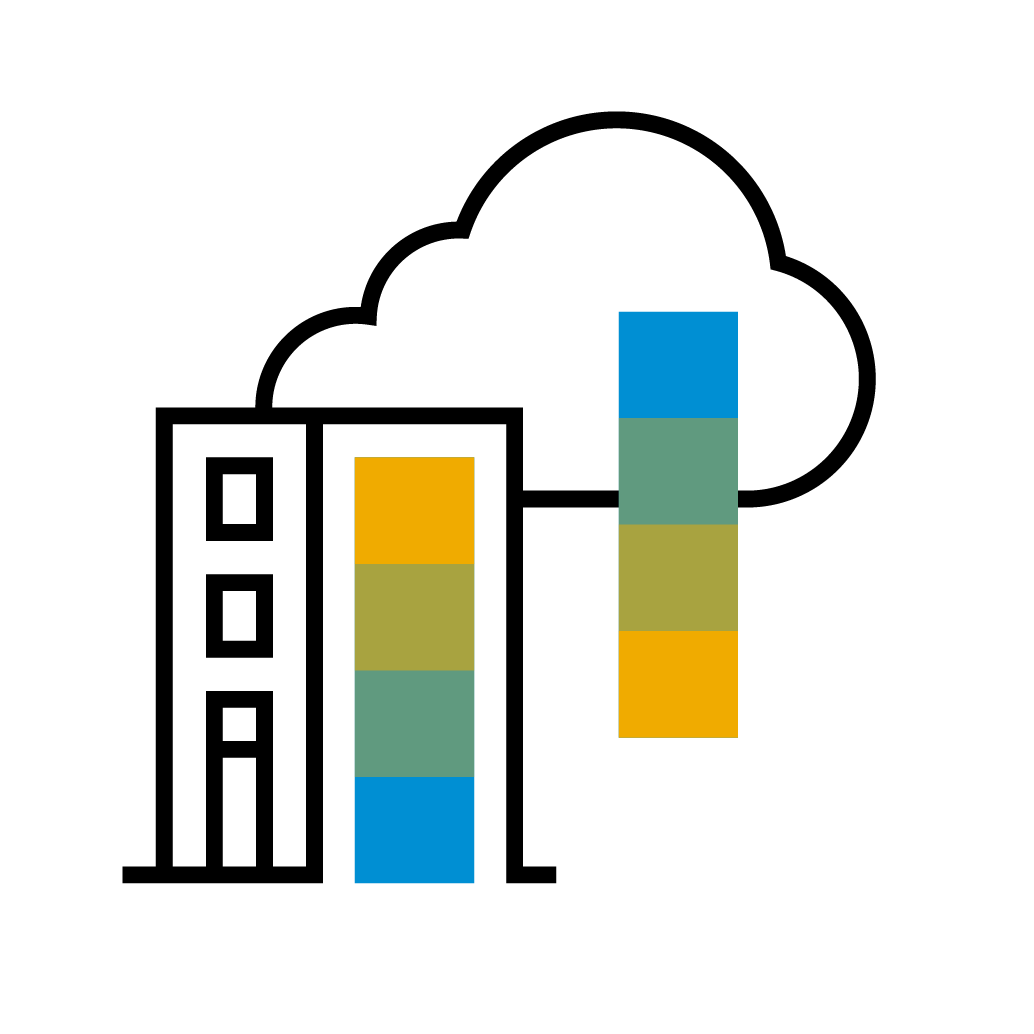 Project Scope
Test Plan:
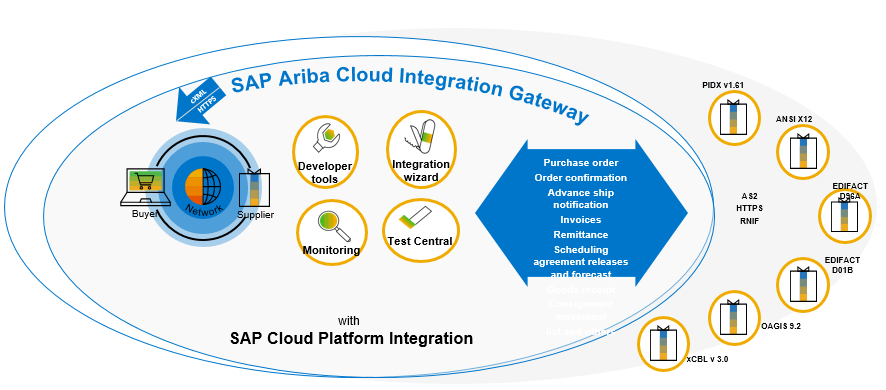 SAP Ariba Cloud Integration Gateway is  solution for integration for cXML 
and also for non cXML Customers
Main Goal: To simplify integration and shorten the integration timeline
Covering more industry and regional standards
Providing self testing capabilities
Please note that the Legal biding document is the one in Ariba!
Project Scope - Documents
Project Planning
Seller Integration Methodology – Six stage integration according to our best practice
Planning and Testing are the most critical and time consuming steps
Milestone dates to be determined at kick-off meeting
Since OC are in scope, can supplier start with using Ariba portal whilst integration is ongoing?
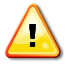 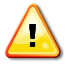 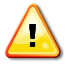 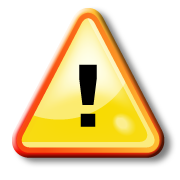 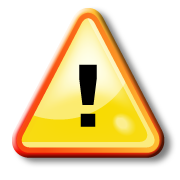 Project Life Cycle – Integration
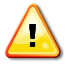 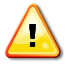 Best practices for the supplier
Participate on weekly project follow up meetings (30 Minutes) with Supplier Integrator during the whole integration process;
NB: When catalog in scope, the supplier must agree on a way to monitor the implementation with their CKE (mail, weekly meeting)
Timeline Milestones – will be reviewed and feedback on <Date>
Roles & Responsibilities – Challenges and Governance
Challenges: Impacting Timeline
Project Governance
Transition to Support
Transition To Support
Post Go-Live Support

Seller Integrators provide 2 weeks support post Go-Live during Live transactions starting with the first transaction in Production.
After the two week period  - a Service Request should be created for any request. (Steps detailed in the file attached)
Thank you.
Contact information:
F name L name
Title
Address
Phone number